Stunde der Gartenvögelwww.birdlife.ch/gartenvoegel
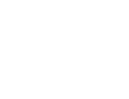 BirdLife Schweiz        www.birdlife.ch
Wiedingstrasse 78     Postfach     8036 Zürich
TÜRKENTAUBEKennzeichen
Michael Gerber
Hell beigegraues Gefieder, schmaler schwarzer Nackenring: kleiner, eleganter und langschwänziger als Strassentaube
TÜRKENTAUBE
Vorkommen
In der Schweiz erst seit den 1950er Jahren Brutvogel
Bewohnt die Umgebung von Dörfern, Städten und Bauernhöfen
Fortpflanzung
Einfaches Nest aus Zweigen und Halmen
Meist in Nadelbäumen nahe am Stamm
Bis zu 6 Brutversuche pro Jahr (wegen hohem Brutverlust)
MAUERSEGLERKennzeichen
Marcel Ruppen
Braunschwarzes Gefieder, helle Kehle; torpedoförmiger Körper, lange, sichelförmige und spitze  Flügel
MAUERSEGLER
Fortpflanzung
Nistet in Nischen an Gebäuden
Profitiert von speziellen Segler-Nistkästen
Brut ursprünglich in Felsnischen oder Baumhöhlen
Marcel Ruppen
MAUERSEGLERNisthilfen Segler
Stefan Wassmer
Bei Neubauten Niststeine direkt ins Gebäude einbauen
MAUERSEGLER
Wanderungen
Ziehen für den Winter ins südliche Afrika
Nur im Sommer zum Brüten bei uns (ca. 3 Monate) Sommervogel
Verbringt fast sein ganzes Leben in der Luft, ausser beim Brüten am Nest immer in der Luft
MEHLSCHWALBEKennzeichen
Marcel Ruppen
Oberseite glänzend blauschwarz, Unterseite weiss, keine Schwanzspiesse wie Rauchschwalbe
MEHLSCHWALBE
Fortpflanzung
Nest aus Lehm, oben bis auf Einflugloch geschlossen
Aussen an Gebäuden in Dachwinkeln oder an Felsen
Wanderungen
 Langstreckenzieher, im Winter in Afrika
Stefan Wassmer
MEHLSCHWALBENisthilfen
Förderung durch  künstliche Nisthilfen und Schwalbenhäuser
KOHLMEISEKennzeichen
Michael Gerber
Grösste Meise; Unterseite gelb mit schwarzem Streif; Kopf schwarz mit weissen Wangen; Rücken grünlich.
KOHLMEISE
Vorkommen
Lebensräume mit Gebüsch und Bäumen
Häufigste Meise bei uns
Fortpflanzung
Wie alle Meisen sind Kohlmeisen Höhlenbrüter, oft in Nistkästen
Nest aus Moos und mit Haaren gepolstert
Stefan Wassmer
BLAUMEISEKennzeichen
Michael Gerber
Etwas kleiner als Kohlmeise; gelbe Unterseite nur mit undeutlichem schwarzem Streif; Kappe, Flügel und Schwanz blau
BLAUMEISE
Nahrung
Im Sommer Insekten, sonst auch Beeren, Samen etc.
Im Winter oft am Futterhäuschen
Michael Gerber
BLAUMEISE
Vorkommen
Ähnlicher Lebensraum wie Kohlmeise
Stellenweise weniger häufig
Im Winter gerne im Schilf auf Nahrungssuche
HAUSSPERLINGKennzeichen
Michael Gerber
Männchen: Grauer Scheitel, schwarzer Latz, breiter brauner Augenstreif
HAUSSPERLINGKennzeichen
Stefan Wassmer
Weibchen: Unscheinbar graubraun
HAUSSPERLING
Fortpflanzung
Nest aus Halmen und Federn in Nischen und Höhlen, meist an Gebäuden
An vielen modernen Gebäuden keine Nistgelegenheiten mehr, u.a. deshalb vielerorts massiver Bestandsrückgang
Nahrung
Natürlicherweise diverse Pflanzensamen
Im Siedlungsraum Essensreste
Während der Brutzeit Insekten
AMSELKennzeichen
Stefan Wassmer
Männchen: Schwarzes Gefieder, gelboranger Schnabel, gelber Augenring
AMSELKennzeichen
Michael Gerber
Weibchen: Dunkelbraunes Gefieder, Unterseite etwas heller und leicht gefleckt, dunkelbrauner Schnabel
AMSEL
Vorkommen
Früher Waldvogel
Heute auch auf Grünflächen in Dörfern und Städten
Fortpflanzung
Nest aus Halmen und Moos, mit Erde verstärkt
In Bäumen, Sträuchern, Hecken, Blumenkistchen etc.
AMSEL
Vogelbeere und andere beerentragende Bäume und Büsche sind eine wichtige Nahrungsgrundlage für die Amsel.
AMSEL
Amseln brüten gerne in begrünten Wänden.
HAUSROTSCHWANZKennzeichen
Marcel Ruppen
Männchen: Dunkelgrau bis schwarz mit rotem Schwanz, weisse Flügelflecken
HAUSROTSCHWANZKennzeichen
Michael Gerber
Weibchen: Dunkel braungrau mit rotem Schwanz
HAUSROTSCHWANZ
Vorkommen
Früher Felsformationen im Gebirge
Heute auch in Dörfern und Städten
Fortpflanzung
Nest in Nischen und Höhlen an Felsen oder Gebäuden
Michael Gerber
BUCHFINKKennzeichen
Michael Gerber
Männchen: Zwei weisse Flügelbinden; Scheitel und Nacken blaugrau; Kopfseiten und Unterseite rostfarben
BUCHFINKKennzeichen
Michael Gerber
Weibchen: Ebenfalls zwei weisse Flügelbinden; sonst unscheinbar graubraun
BUCHFINK
Vorkommen:
Fast überall, wo es Bäume hat, darum häufigste Vogelart der Schweiz
Fortpflanzung
Nest in einer Astgabel
Sorgfältig gebaut aus Moos und Würzelchen
Aussen mit Flechten getarnt
Michael Gerber
GRÜNFINKKennzeichen
Michael Gerber
Männchen: Olivgrünes Gefieder mit gelben Flügelbinden und gelben Schwanzkanten
GRÜNFINKKennzeichen
Stefan Wassmer
Weibchen: Eher grau mit nur leicht grünlicher Färbung; gelb an Flügeln und Schwanzkanten blasser
GRÜNFINK
Nahrung
Knackt mit dem kräftigen Schnabel Samen und Körner
Während der Brutzeit aber auch Insekten
Vorkommen
Parkanlagen, Gärten, lichte Wälder und andere baumbestandene Lebensräume
Michael Gerber
BUNTSPECHTKennzeichen
Stefan Wassmer
Schwarz-weiss-rotes Gefieder, grosse weisse Schulterflecken, roter Unterschwanz
BUNTSPECHTKennzeichen
Michael Gerber
Michael Gerber
Männchen (links): Roter NackenWeibchen (rechts): Schwarzer Nacken
BUNTSPECHT
Bewegung: Klettern an Bäumen braucht spezielle Anpassungen:
Kletterfüsse mit kräftigen Zehen
Stützschwanz
Nahrung
Insekten und Larven
Im Herbst und Winter auch Samen, Nüsse und Beeren
Spechtschmiede
Stefan Wassmer
DISTELFINKKennzeichen
Michael Gerber
Wird auch Stieglitz genannt. Kopf dreifarbig rot-weiss-schwarz; Flügel schwarz mit gelber Binde
DISTELFINK
Nahrung
Diverse Samen, z.B. von Disteln und Sonnenblumen
Deshalb auf naturnahe Gärten mit einheimischen Pflanzen angewiesen
Fortpflanzung
Zierliches Napfnest aus feinem Pflanzenmaterial in den äusseren Zweigen von Bäumen
Michael Gerber
DISTELFINK
Der Distelfink frisst Samen.
[Speaker Notes: Solche vielfältigen Wiesen bieten Samenfressern wie dem Distelfinken ein reichhaltiges Nahrungsangebot.]
STARKennzeichen
Stefan Wassmer
Prachtkleid: Schwarzes Gefieder mit metallisch blauem, grünem und purpurnem Glanz; Schnabel gelb
STARKennzeichen
Michael Gerber
Schlichtkleid: Durch weisse Federspitzen kräftig gesprenkelt
STAR
Fortpflanzung
Brut in Höhlen oder Nistkästen, überall wo ein genügendes Nisthöhlen-Angebot da ist
Wanderungen
Kurzstreckenzieher
Jungstare: Ziehen zuerst nördlich, erst dann südlich Zwischenzug
Michael Gerber
ROTKEHLCHENKennzeichen
Michael Gerber
Oberseits olivbraun, unterseits gräulichweiss, Brust orangerot
ROTKEHLCHEN
Singt auch im Winter
Fortpflanzung
Nest nahe am Boden in Nischen, Reisighaufen, Gebüsch o.ä.
Michael Gerber
MÖNCHSGRASMÜCKEKennzeichen
Stefan Wassmer
Männchen: Im Gegensatz zur Gartengrasmücke unterscheiden sich die Geschlechter, Männchen mit schwarzer Kopfplatte
MÖNCHSGRASMÜCKEKennzeichen
Michael Gerber
Weibchen: Wie das Männchen aber mit brauner Kopfplatte
MÖNCHSGRASMÜCKE
Vorkommen
Unterholzreiche Wälder
Parks und Gärten mit Bäumen und Büschen
Fortpflanzung
Nest aus Halmen, Stängeln und Würzelchen in dichter Vegetation
ELSTERKennzeichen
Michael Gerber
Unverwechselbar mit langem Schwanz und schwarz-weissem Gefieder
ELSTER
Nahrung
Allesfresser; diverse pflanzliche und tierische Nahrung, auch Abfälle
Fortpflanzung
Sperriges Reisignest, oft mit eingearbeiteten Dornzweigen
Hoch in Bäumen oder Sträuchern
Stefan Wassmer
ELSTER
Vorkommen
Landschaften mit Bäumen und Hecken
Zieht nicht weg, bleibt also auch während des Winters im Brutgebiet
Marcel Ruppen